Tájékoztatás az Önkormányzati  ASP rendszer bevezetésének gyakorlati tapasztalatairól2017. ÁPRILIS 12.
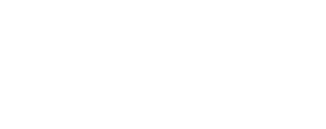 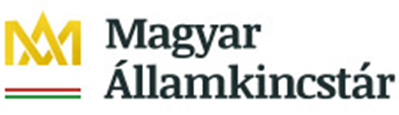 Előadó:
Horváth endre
Aktuális helyzet
Az Országgyűlés elfogadta Magyarország helyi önkormányzatairól szóló 2011. évi CLXXXIX. törvény módosítását  Kihirdetésre került 2016. június 1-én a Magyar Közlöny  76. számában (a 2016. évi LIV. törvény ).

A végrehajtással kapcsolatban a részletszabályozást tartalmazó kormányrendelet 2016. augusztus 31-én  megjelent a Magyar Közlöny 130. számában (257/2016. (VIII. 31.) Korm. rendelet ).

Az országos bevezetés első lépcsője a 257/2016. (VIII. 31.) Korm. rendelet 4. számú melléklete tekintetében folyamatban van. A szerződéskötés megtörtént, az oktatás, a rendszerek kezdeti adatbetöltése és használatba vétele ütemezetten történik.
Az önkormányzati ASP rendszer elemei
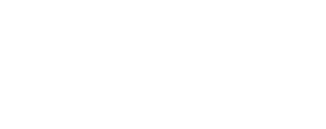 Az önkormányzati ASP rendszer működtetése és elemei
A Kormány az önkormányzati ASP rendszert a Magyar Államkincstár útján működteti.
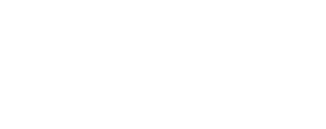 Az önkormányzati ASP rendszer szakrendszerei
iratkezelő rendszer,
	önkormányzati települési portál rendszer,
 	elektronikus ügyintézési portál rendszer, ide értve 	az elektronikus űrlap-szolgáltatást,
	gazdálkodási rendszer,
	ingatlanvagyon-kataszter rendszer,
	önkormányzati adó rendszer,
	ipar- és kereskedelmi rendszer,
	hagyatéki leltár rendszer.
Csatlakozási feladatrendszer bemutatása
A csatlakozó önkormányzatoknak számos technikai, ügyviteli és szabályozási feltételeknek kell megfelelniük és számos feladatot kell végrehajtaniuk annak érdekében, hogy az Önkormányzati ASP rendszeréhez csatlakozni tudjanak. A csatlakozási folyamat az alábbi szakaszokra bontható:
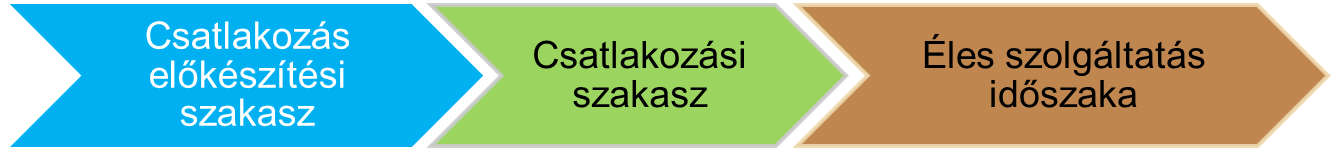 ASP Központ szolgáltatásainak igénybe vétele

Szolgáltatási szerződés megkötése, amelynek melléklete az SLA (szolgáltatási  szint megállapodás)
Lakossági és vállalkozói ügyfelek tájékoztatása
A szervezet felkészítése a csatlakozásra

Tervezés, tájékozódás
Ügyviteli és szabályozási felkészülés
Kommunikációs csatornák kiépülnek
Helyi feladatok megtervezése
ASP rendszerhez történő fizikai és a szolgáltatásokra vonatkozó csatlakozás

Helyi működtetéshez szükséges infrastrukturális feltételek kialakítása
Oktatások 
Migráció
Tesztelés
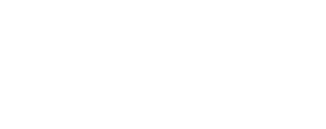 Szolgáltatási szerződés tartalma
Szerződés törzsszövege
	A jogszabályban rögzített kötelező elemeket tartalmazza.
Általános Szerződési Feltételek (ÁSZF)
	A szolgáltatással kapcsolatos részletes szabályokat rögzíti.
Adatlapok
	Az önkormányzatokra vonatkozó adatok megadásához.
Ajánlások és tájékoztatók
	Az ASP rendszer működésével kapcsolatos anyagok.
Oktatások
A képzések részletes tervezése, szervezése az önkormányzatok által jelzett egyéni képzési igényekre épül.

A képzések illeszkednek a közszolgálati tisztviselők továbbképzéséről szóló 273/2012. Kormányrendelet által szabályozott rendszerbe, azokat a Kincstár nyilvántartásba vett továbbképzésként valósítja meg.
Oktatás – tervezett sorrendje
Keretrendszer
Keretrendszer funkciói:
A felhasználóknak csak egyszer szükséges belépnie a Keretrendszerbe, így a sikeres bejelentkezés után minden szakrendszert el lehet érni.
A rendszer biztonságos kapcsolaton keresztül érhető el.
Az önkormányzatok külön izolációs egységet alkotnak (tenant)
Tenant adminisztrátor: felhasználó karbantartó szerepkörrel rendelkező felhasználó
ASP Gazdálkodás szakrendszer
ASP gazdálkodási szakrendszer
KOF – oktatási felület kialakítása
Minden felhasználó előre paraméterezett belépést kap
Az oktatási felülettel kapcsolatban a kezdeti időszakban érkeztek jelzések, de egyik sem volt komoly hibára utaló
A felület gyors és stabil
[Speaker Notes: Előre paraméterezett beléptetés - (megyénként 500 darab lett kialakítva)]
ASP gazdálkodási szakrendszer
A bevezetéshez további segítség :
az 5 perc ASP tananyag, a videók és a szimulációs környezet publikálása az e-learning felületen,
a szintfelmérő feladatok.
[Speaker Notes: A szintfelmérő feladatok publikálására 2017. február elején került sor, azóta nagyságrendileg 300-an tettek benne sikeres vizsgát és vélhetően ennél többen is használják (csak a sikeres vizsgáról értesülünk)]
ASP Gazdálkodás szakrendszer csatlakoztatás tapasztalatai – éles indulás
A gazdálkodási rendszer paraméterezését az önkormányzat a Beállítás varázsló segítségével tudta elvégezni, amelynek célja egy olyan környezet létrehozása, amely további beállítások nélkül is alkalmassá teszi a rendszert a napi használatra. 
Migrációs feladatok – részletes tájékoztatás
ASP gazdálkodási szakrendszer
Rendszerhasználati monitoring
[Speaker Notes: A statisztikai adatok egy új rendszer bevezetéséhez képest, alapvetően pozitív számokat mutatnak. 

A banki forgalom nehézsége - rengeteg külső rendszer van amire nincs rálátásunk, és az önkormányzati munkatársak segítségére szorulunk.]
ASP gazdálkodási szakrendszer
A hibajegykezelés megvalósul, a felhasználók a kérdéseikre választ kapnak
Számos fejlesztési igény érkezik, folyamatos ezek szűrése, priorizálása, kezelése
További fejlesztések: bér- és adókönyvelés
[Speaker Notes: Sok fejlesztési igény - (nyilván a régi beidegződéseket szeretnék viszontlátni)]
ASP Adó szakrendszer – Előzmények
Az ASP 1.0 projekt 2012. év végén indult, a logikai rendszertervek elkészítését követően kezdődött meg a fejlesztés, majd ezzel párhuzamosan a tesztelés
Belső fejlesztés (Kincstár-Kincsinfo)
A szakrendszer fejlesztését külső szakértők és az NGM munkatársai is segítették 
Az Adó szakrendszer esetben kiemelt szempont volt a jogszabályoknak való megfelelés
Az ASP 1.0 projekt célja elsődlegesen a kis és közepes önkormányzatok  igényeinek való megfelelés volt
Önkormányzati részről először a pilot önkormányzatok, majd folyamatosan nagyobb városok is bevonásra kerültek
ASP Adó szakrendszer – Előzetes adattisztítás
Forrásrendszer: ONKADO program
Az ASP Adó szakrendszer, mint célrendszer, az egységes és jogszabályoknak megfelelő működés érdekében több, illetve tisztább adatokat követel meg, mint az ONKADO-ban megszokott
A minél zökkenőmentesebb átálláshoz feltétlenül szükséges az adatjavítások, adattisztítások elvégzése legalább a kritikus hibák esetében
Az adatjavítás, adattisztítás a forrásrendszerben történik
Az előzetes adattisztítási feladatok elvégzéséhez nem szükséges az ASP Adó program
Kiadásra kerültek az Onkado-ban futtatható segédprogramok
Leggyakoribb kritikus hibák az előzetes adattisztítás során
Hiányzó, hibás TEÁOR kódok és KSH jelek

Számosságukat tekintve a TEÁOR és a KSH jel hibák adják a kritikus hibák többségét
Leggyakoribb a hiányzó adat, melynek beszerzése történhet:
meglévő bejelentések, bevallások alapján
az adózóval  folytatott adategyeztetés, hiánypótlás során
lekérdezés központi nyilvántartásokból:
http://www.ksh.hu/apps/vb.szlek.main1
https://www.e-cegjegyzek.hu/
https://www.ceginfo.hu/
Complex, OPTEN
[Speaker Notes: KSH-számjel felépítése: 		
1-8 	Adószám	
9-12  	TEÁOR		
13-15  	GFO		
16-17 	Megye kód]
Leggyakoribb kritikus hibák a próbamigrációk során
Hiányos kimutató szerv adatok
Cím, adószám, számlaszám hiány
Telefonszám kivételével kötelező a mezők kitöltése
Megnevezés nélküli kivetési kódok (Onkado 5.6.)
Megnevezés nélküli szorzókódok (Onkado 5.3)
Hibás (nem folyó évi) számlakivonat dátum
Helyi iparűzési adó bevallásban nem megfelelő betétlap
Pl.: amennyiben az Adóalany típusa mezőben TIPUSKOD=2 – Pénzintézet, hitelintézet  szerepel, akkor az A (Vállalkozó) betétlapon nem szerepelhet adat
[Speaker Notes: Ha a kimutató szerv „Nem felosztott”, akkor is ki kell tölteni a hiányos adatokat, ilyenkor célszerű az önkormányzat saját adatait megadni. „Nem felosztott” kimutató szerv használata nem szabályos, a jövőben ki kell vezetni, valós adatot (szervet) kell megadni.]
E-személyi
Funkciói:

elektronikus úti okmány funkció

elektronikus azonosítás

elektronikus aláírás
E-személyi
Az elektronikus személyazonosító igazolvánnyal történő autentikáció 2017. március 6-tól elérhetővé vált az ASP 1.5 keretében csatlakozó önkormányzatok részére.

Az önkormányzatok 2017. április 27. 16:00-ig rendelhetik össze a felhasználói fiókokat az eSzemélyi kártyákkal.

2017. május 2-tól kizárólag kéttényezős azonosítással, eSzemélyi igazolvánnyal történhet meg a belépés.

A feladatok elvégzéséhez részletes levél, útmutató és GYIK készült.

Emellett az önkormányzatok részére az eLearning felületén oktatóvideót is elérhetővé tettünk az eSzemélyi összerendelésről.
ASP DEMO
Az önkormányzati szövetségekkel együttműködve, a Kincstár elkészítette az ASP DEMO verziót. 

Az ASP DEMO verzióval a Kincstár lehetőséget biztosít arra, hogy az ASP rendszert az érdeklődő önkormányzatok bizonyos feltételek mellett
megtekinthessék, 
tesztelhessék.
ASP DEMO
A DEMO verzió megtekintésének feltétele egy titoktartási valamint egy felhasználói nyilatkozat aláírása.

A DEMO verzióhoz való 15 napos teljes körű hozzáférést a Kincstár biztosítja a felhasználói és titoktartási nyilatkozat beérkezését követően a nyilatkozattevő részére.

A DEMO verzióval kapcsolatos kérdéseket feltehetik az alkalmazaskozpont@allamkincstar.gov.hu e-mail címen.
Köszönöm a figyelmet!
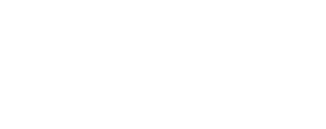 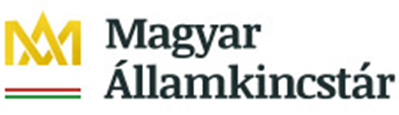